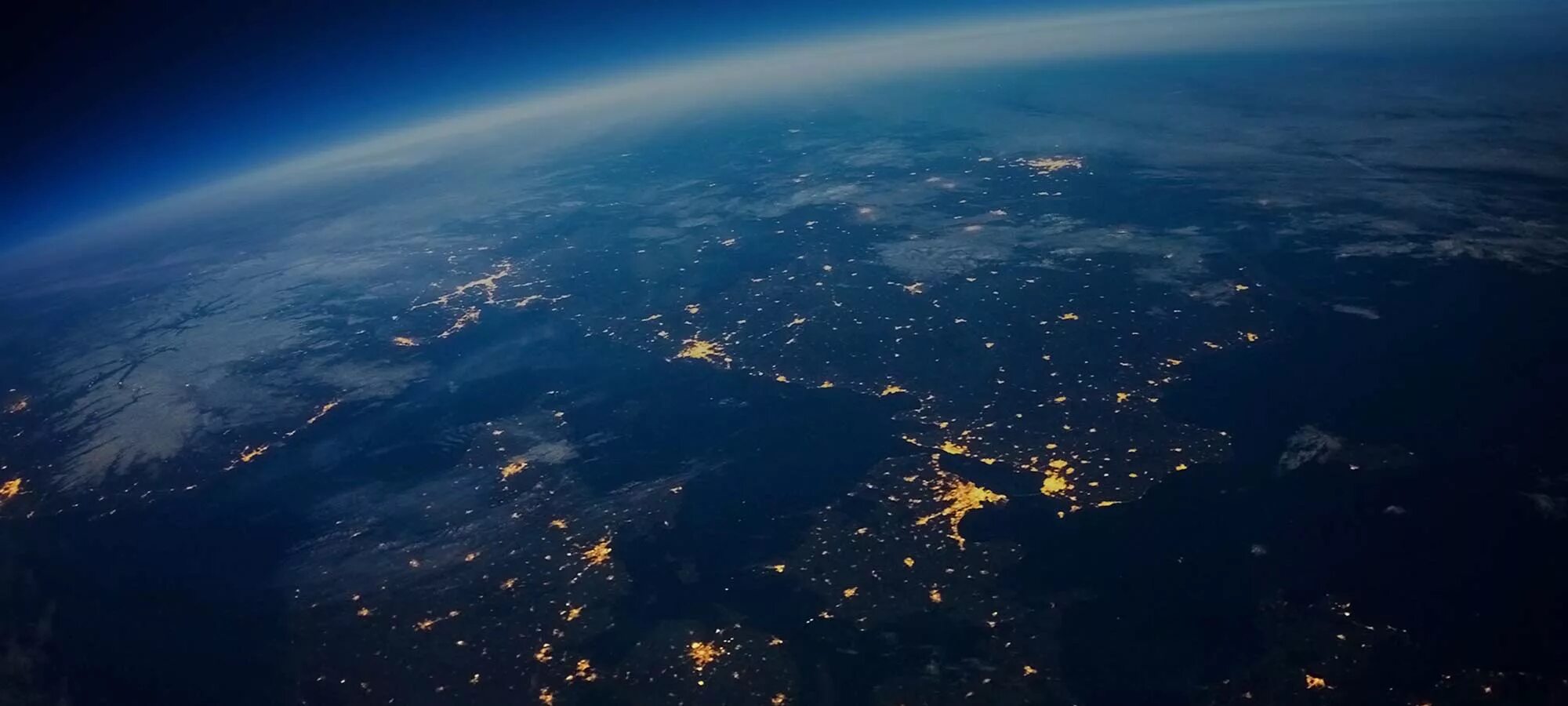 CubeSat-экспериментальная рама шасси. Оригинальная идея расположения дополнительных солнечных панелей в базовом размере 1-U
Греков Егор ВитальевичМногопрофильный лицей-интернат ГОУ ВПО "ДонНУ", 10 класс
 УДО «Донецкая Республиканская Малая Академия Наук учащейся молодежи»Научный руководитель:Кузнецов Д. Н., к.т.н., доцент
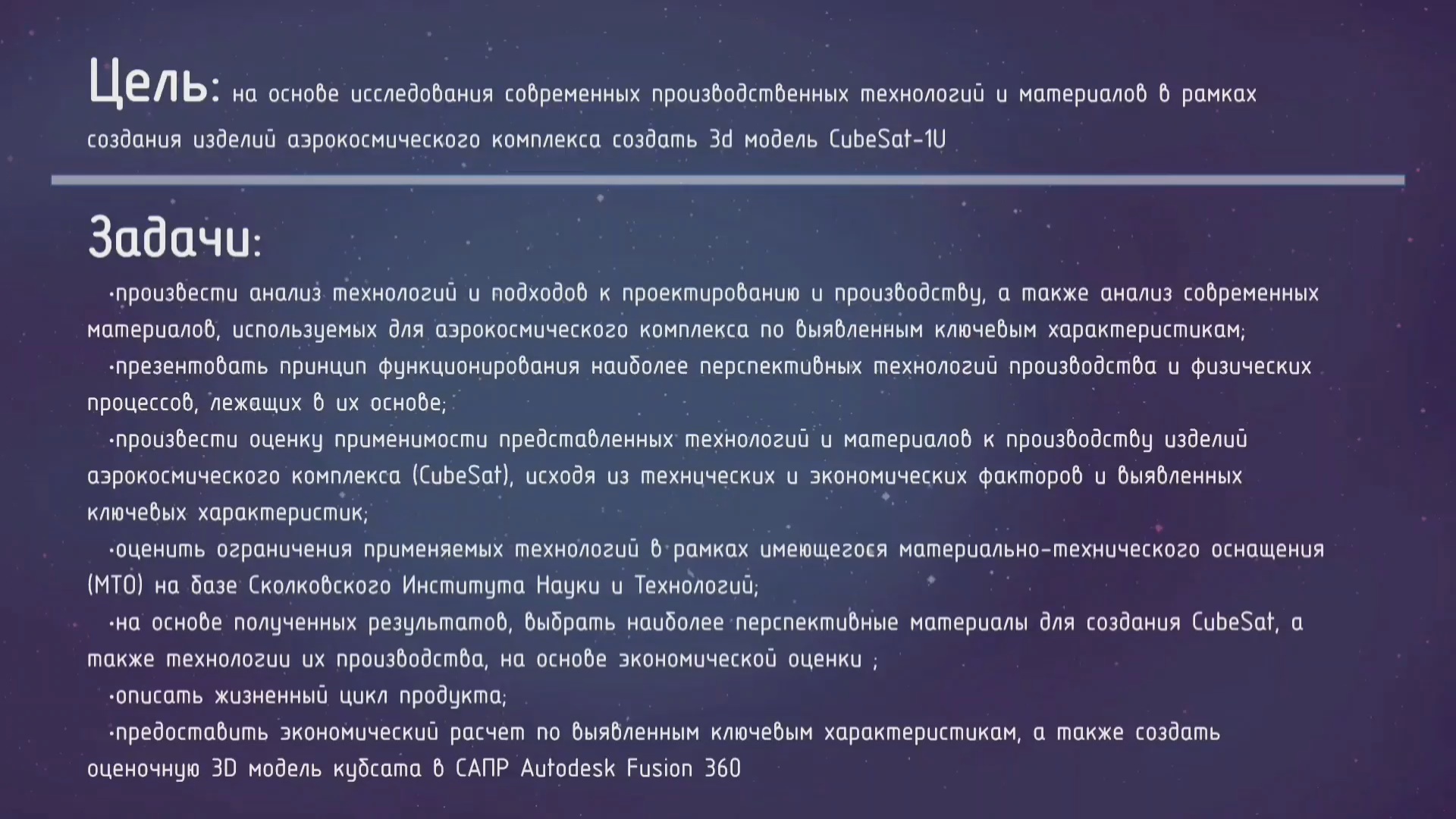 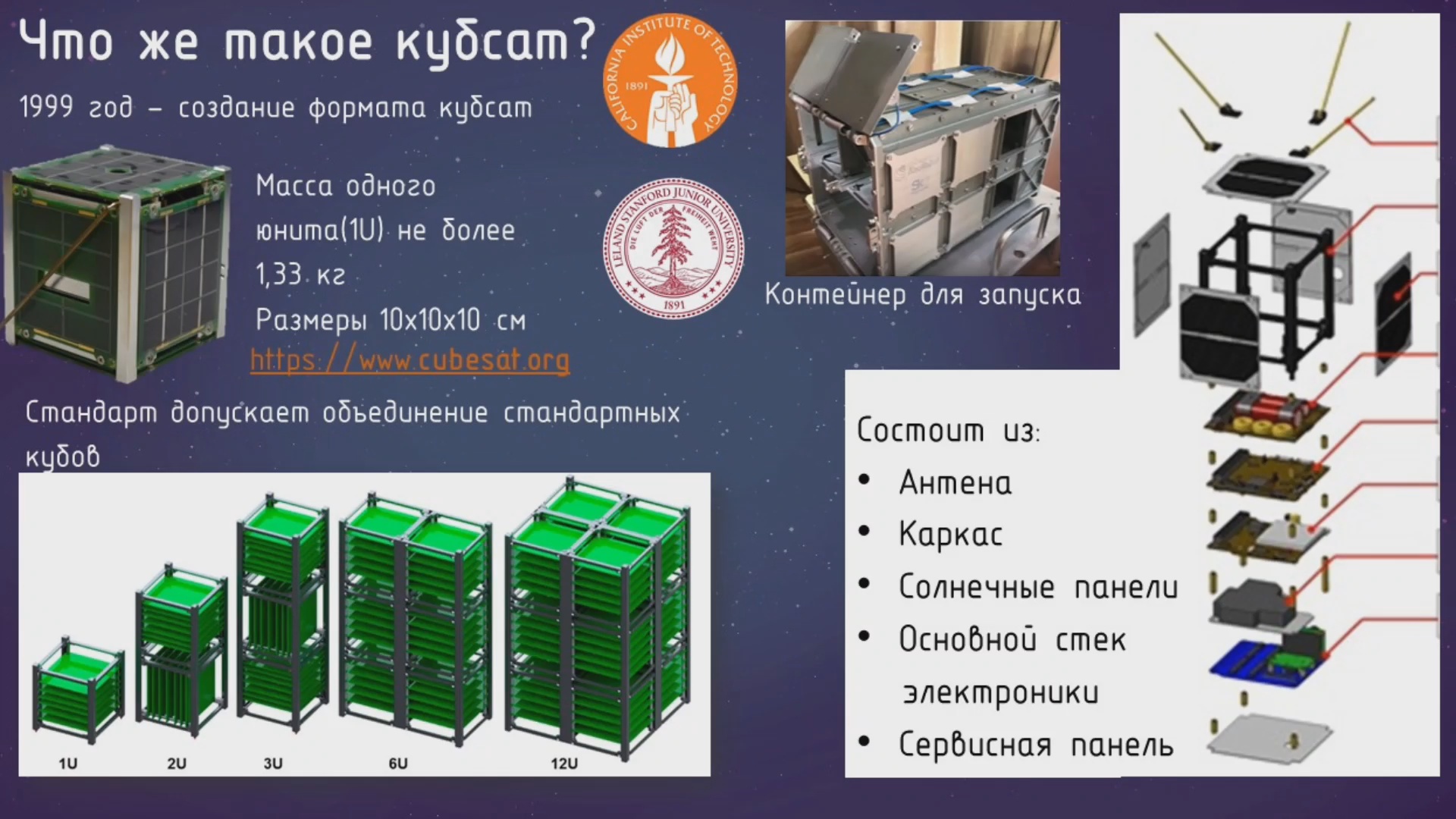 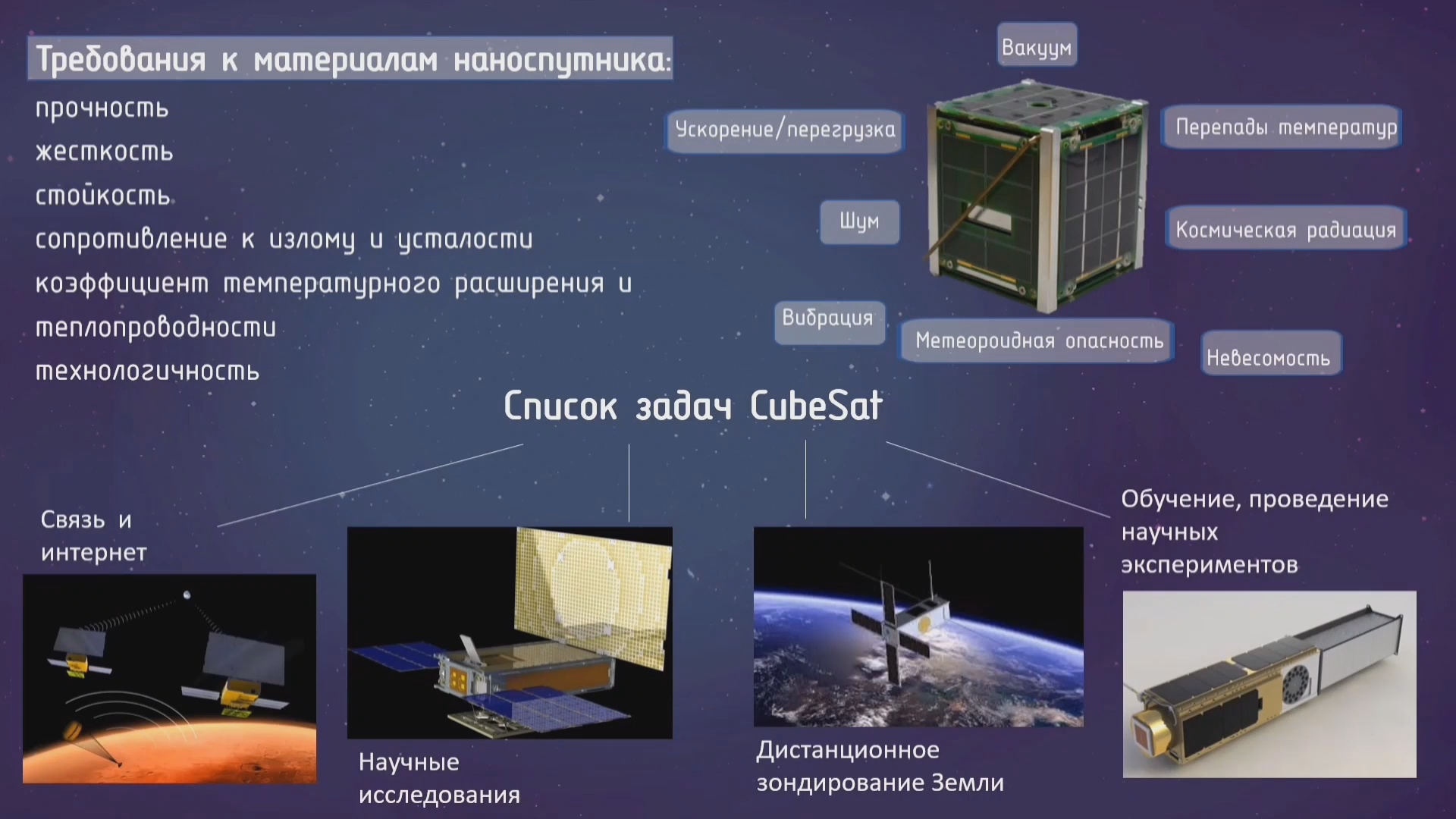 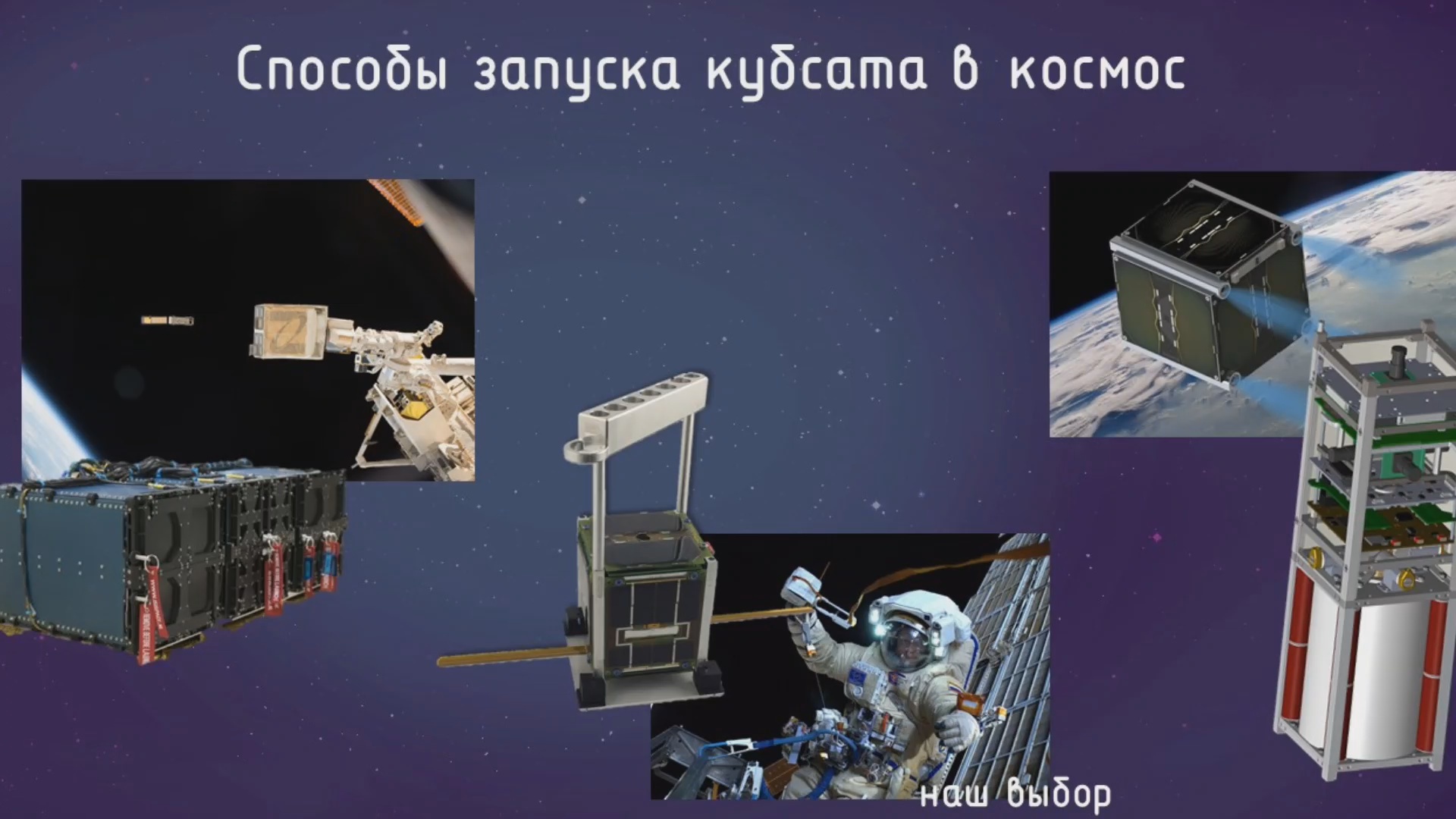 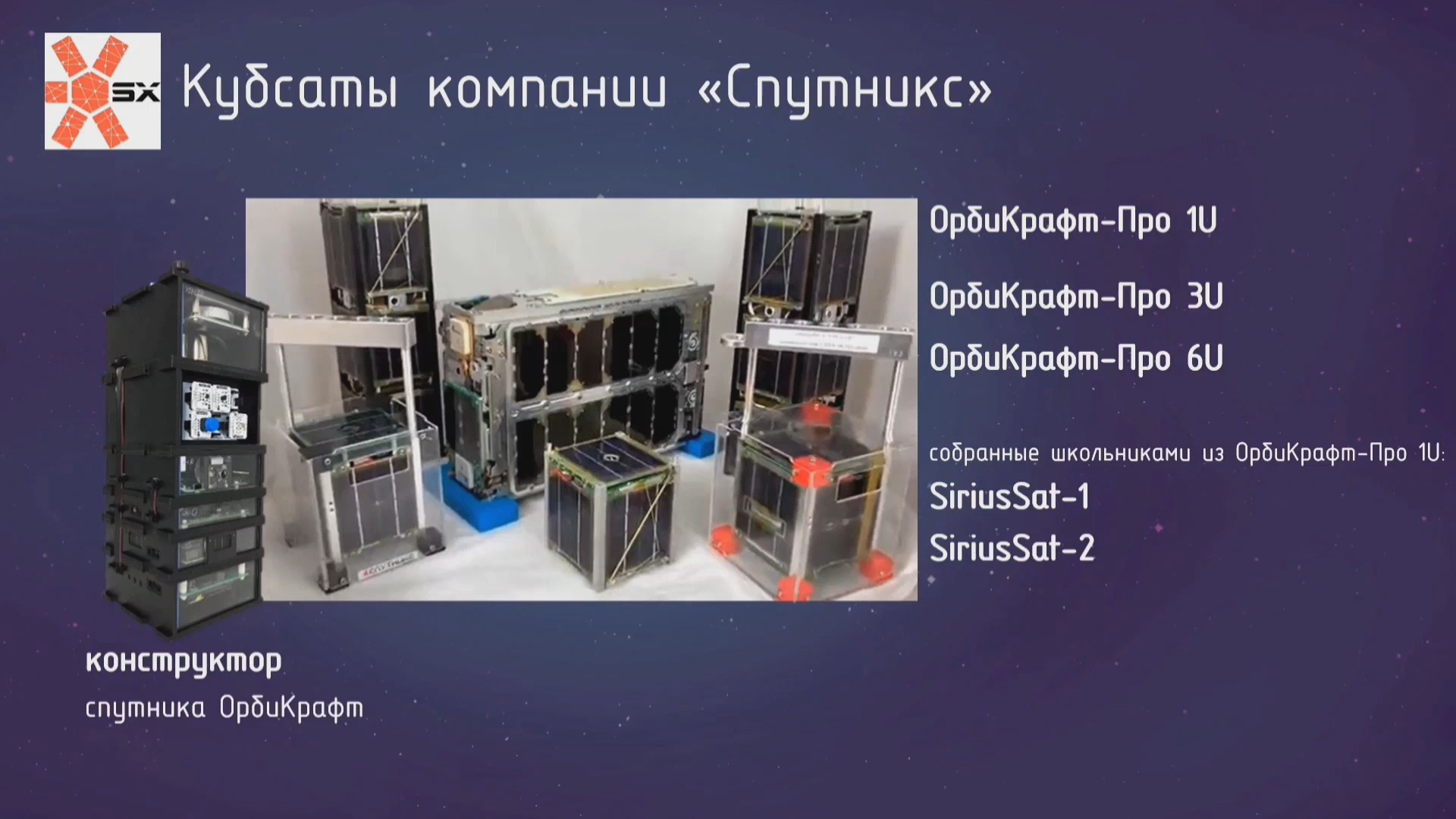 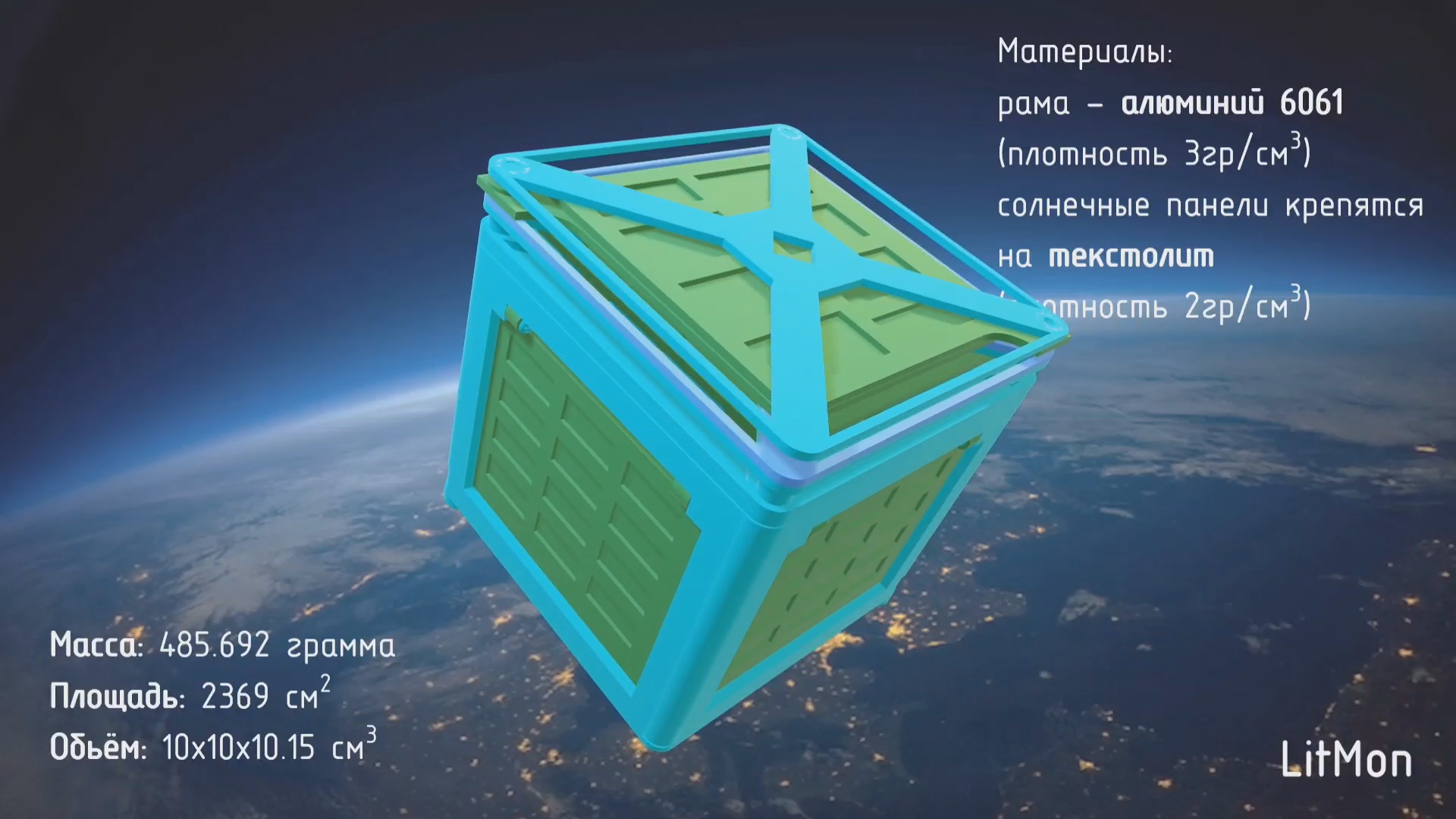 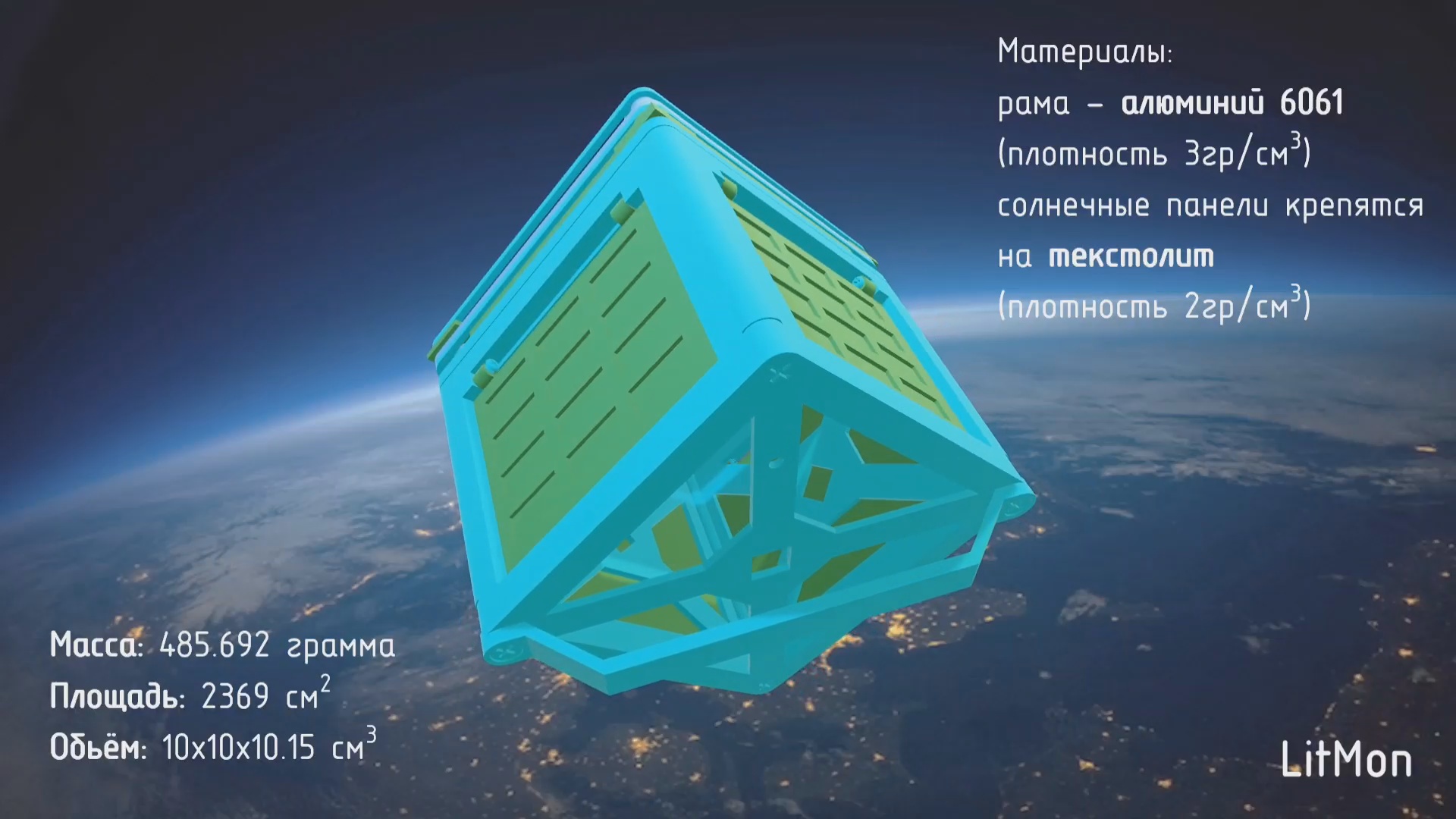 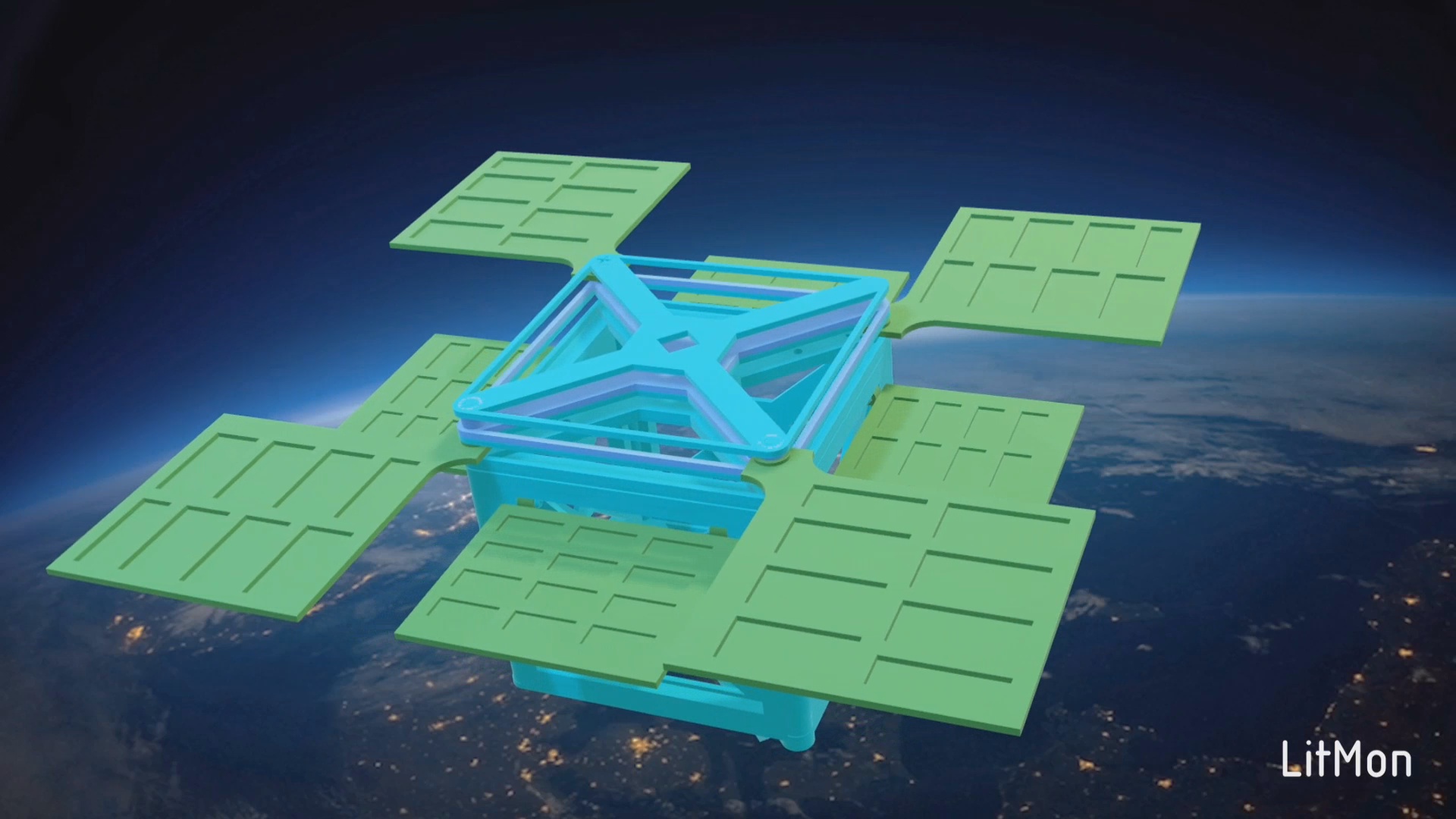 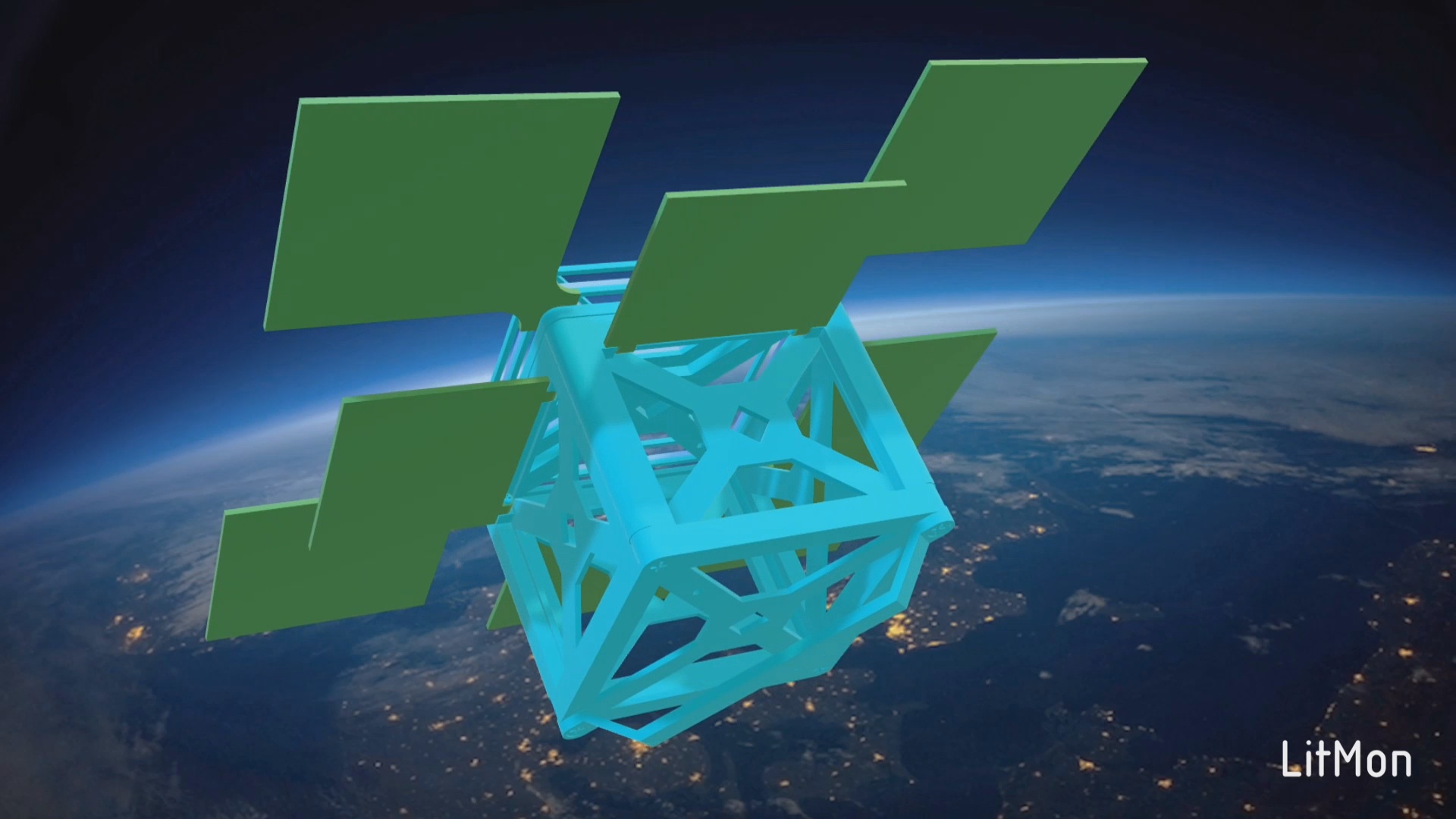 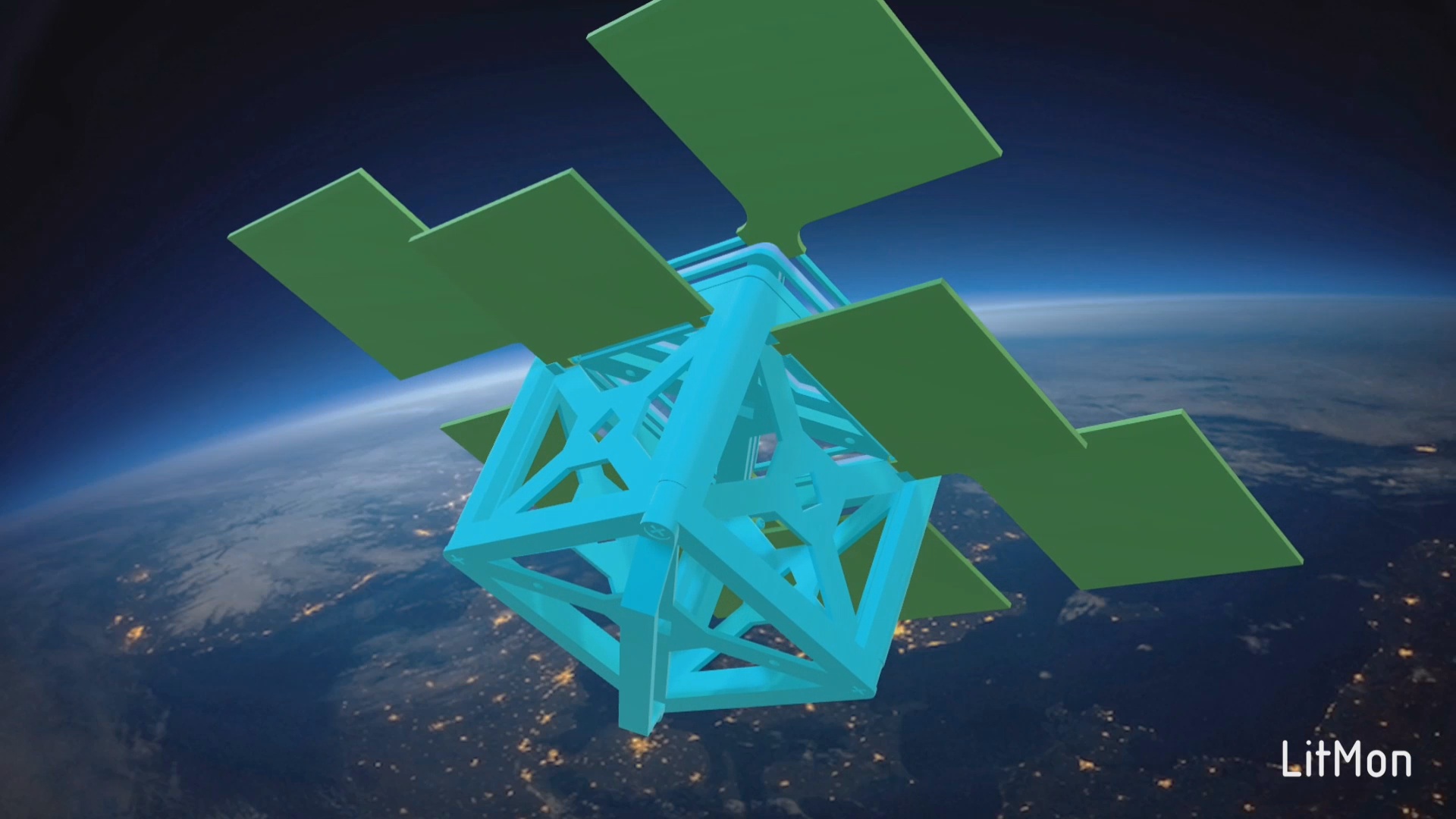 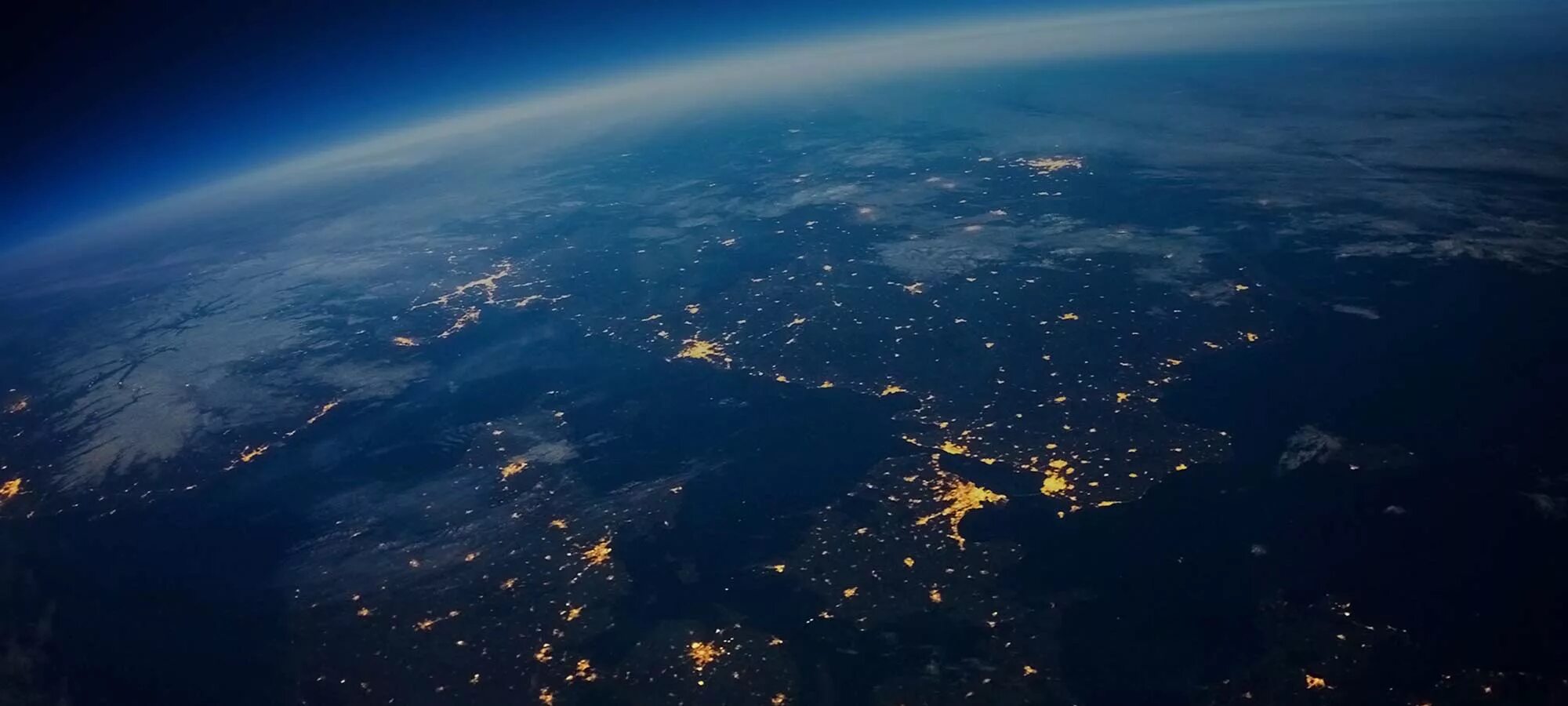 Новизна:
Новизной является увеличение количества солнечных панелей для CubeSat 1-U что приведет к повышению тока отдачи системы.
На графике показано сравнение систем.
По графику видно что разработанная система на 80% лучше.
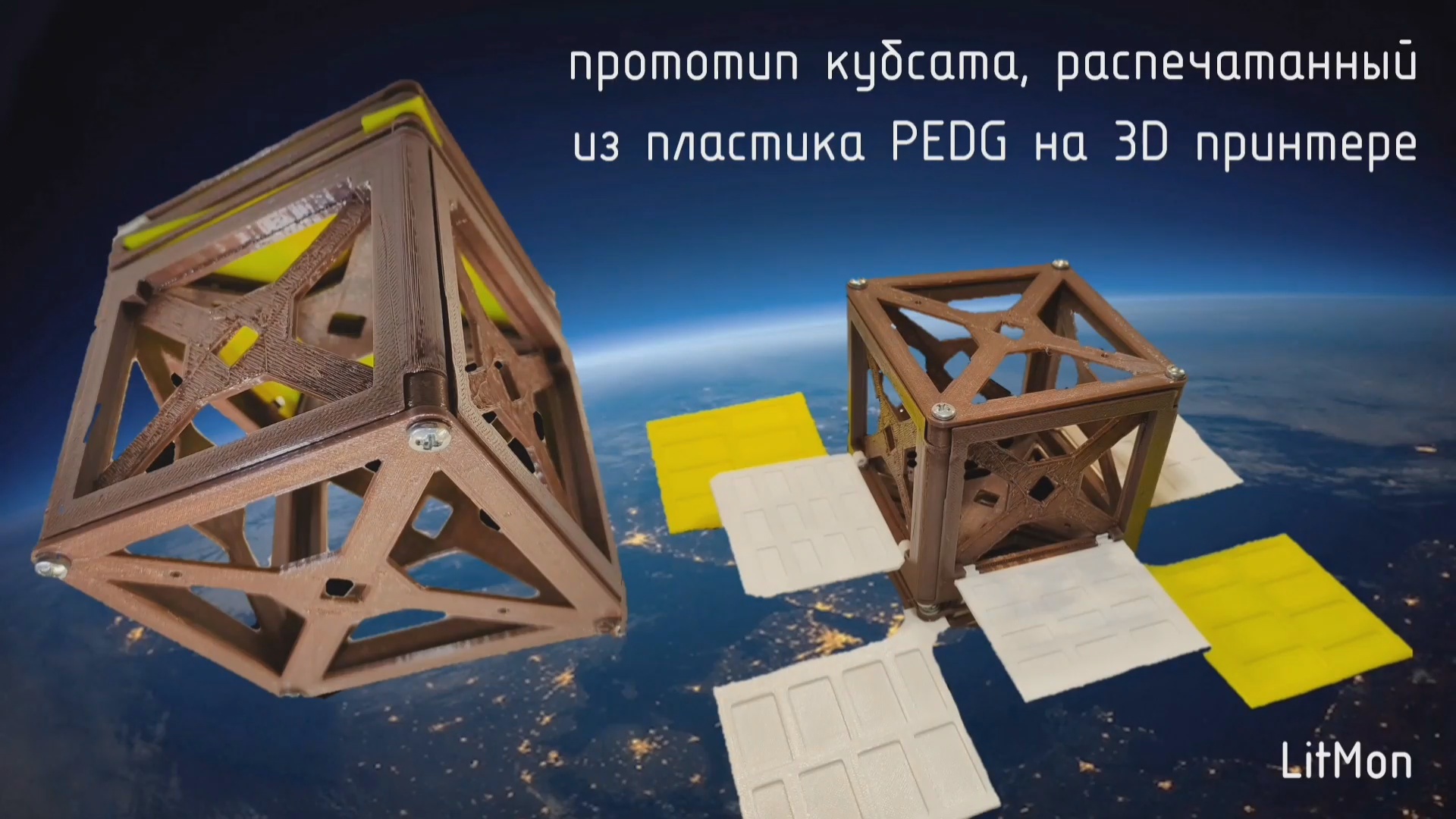 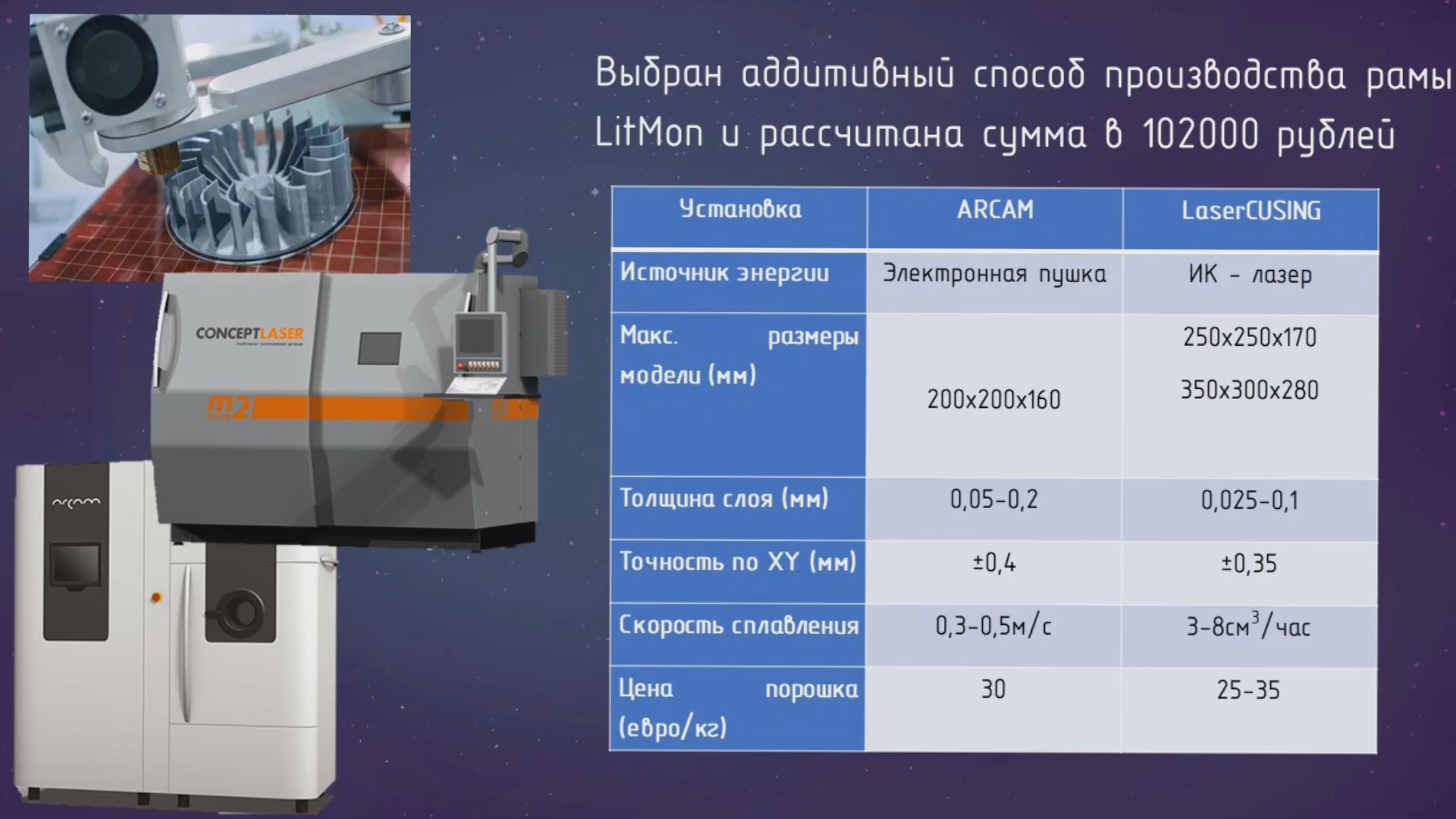 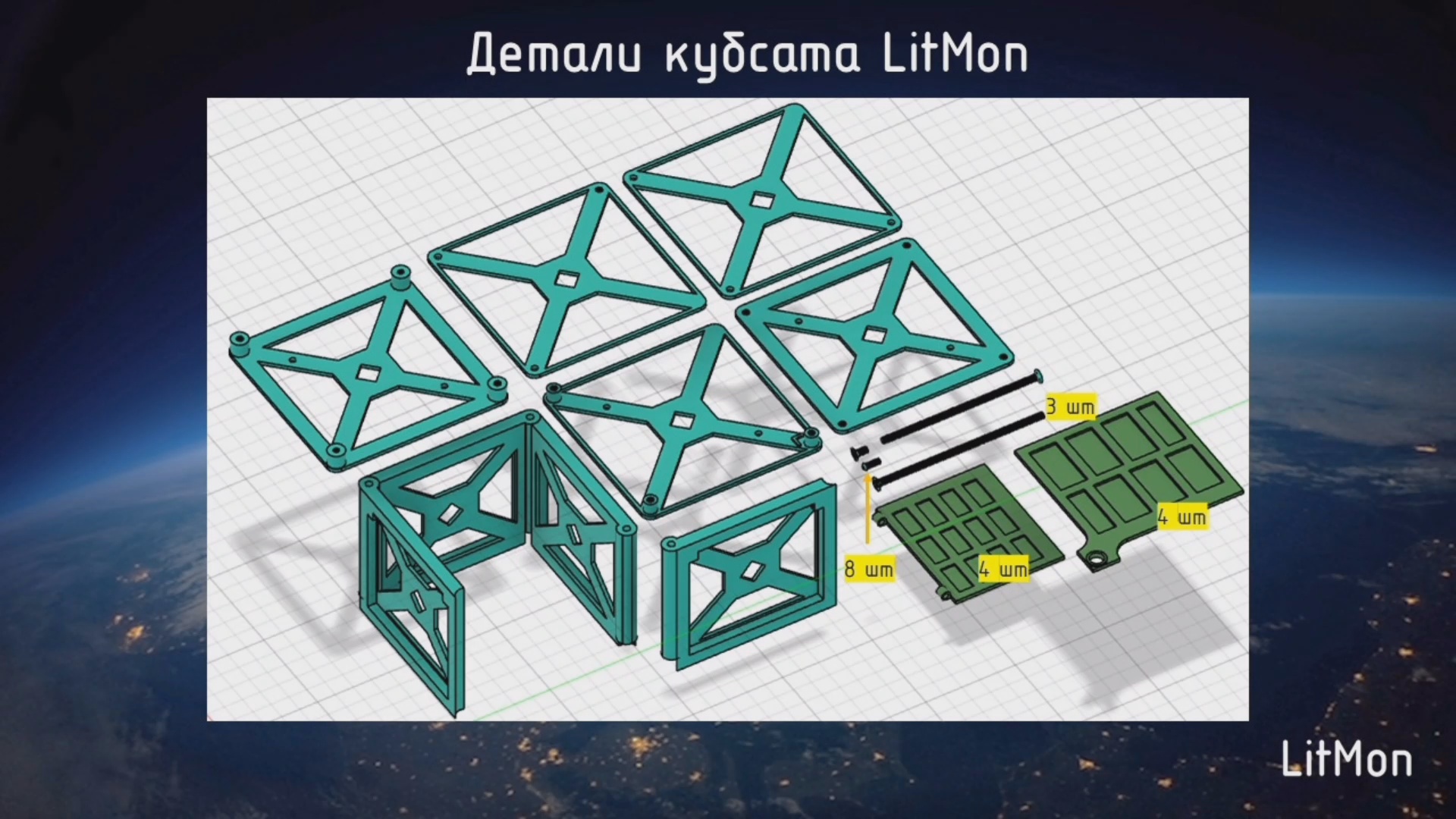 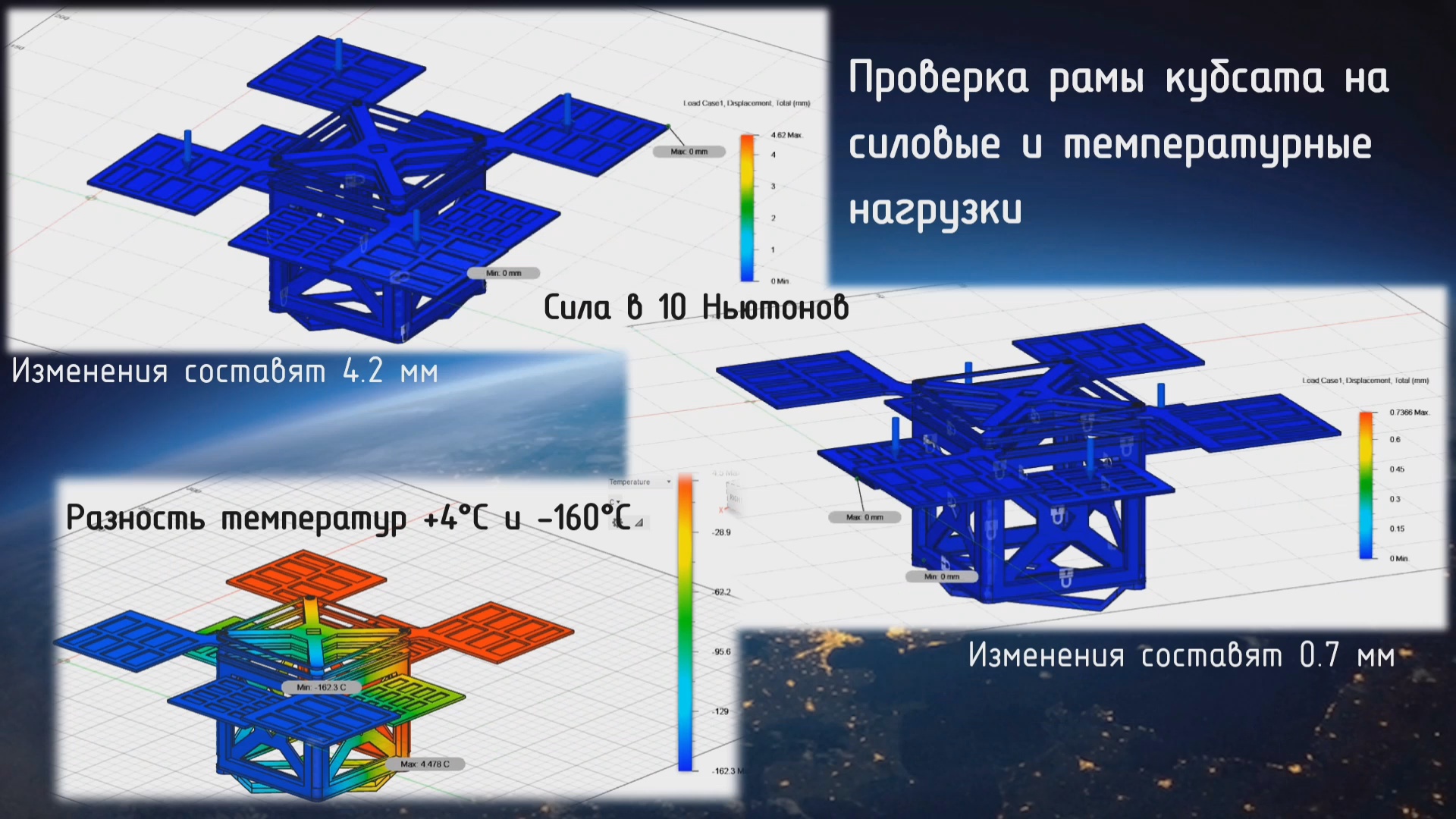 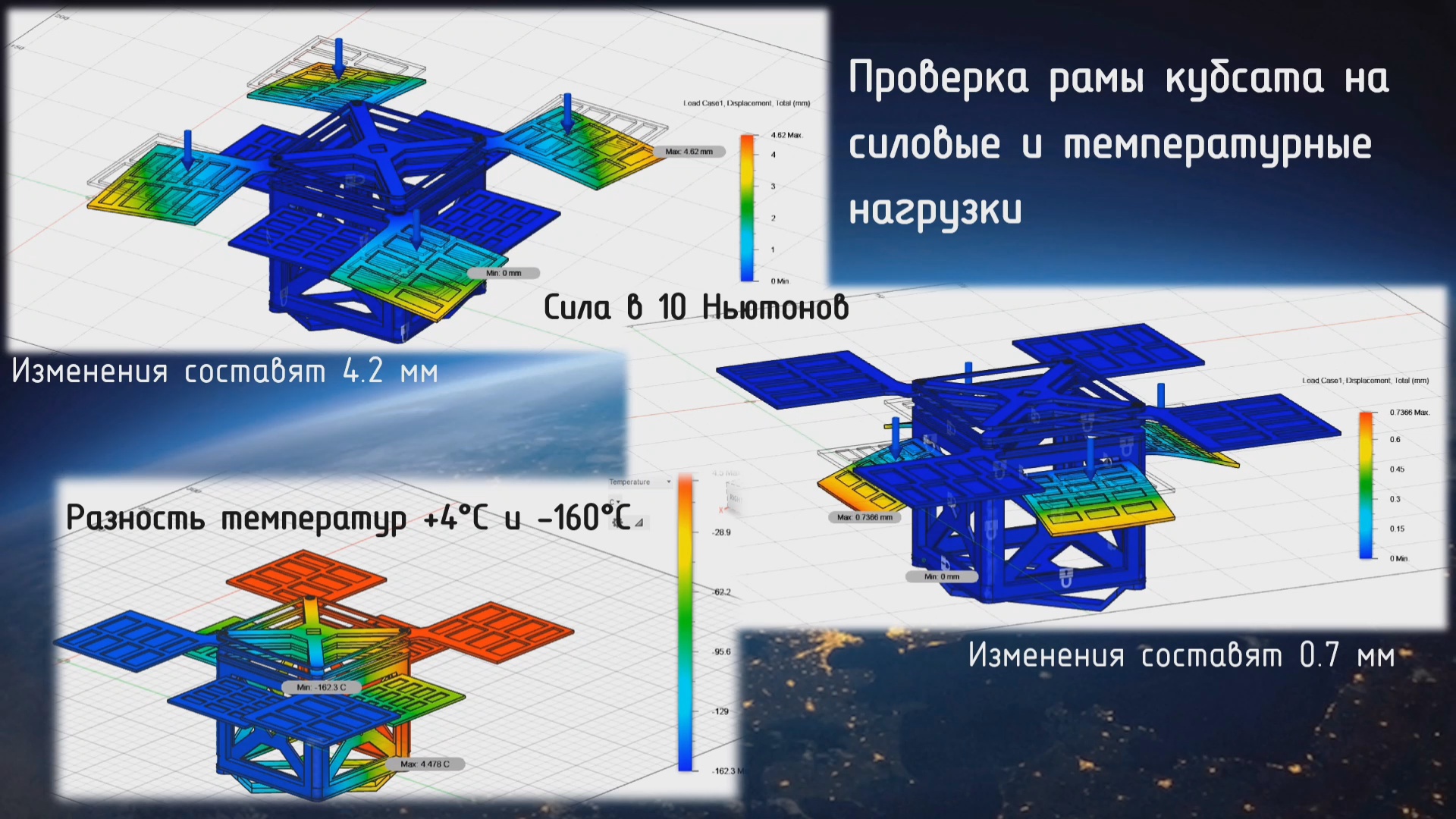 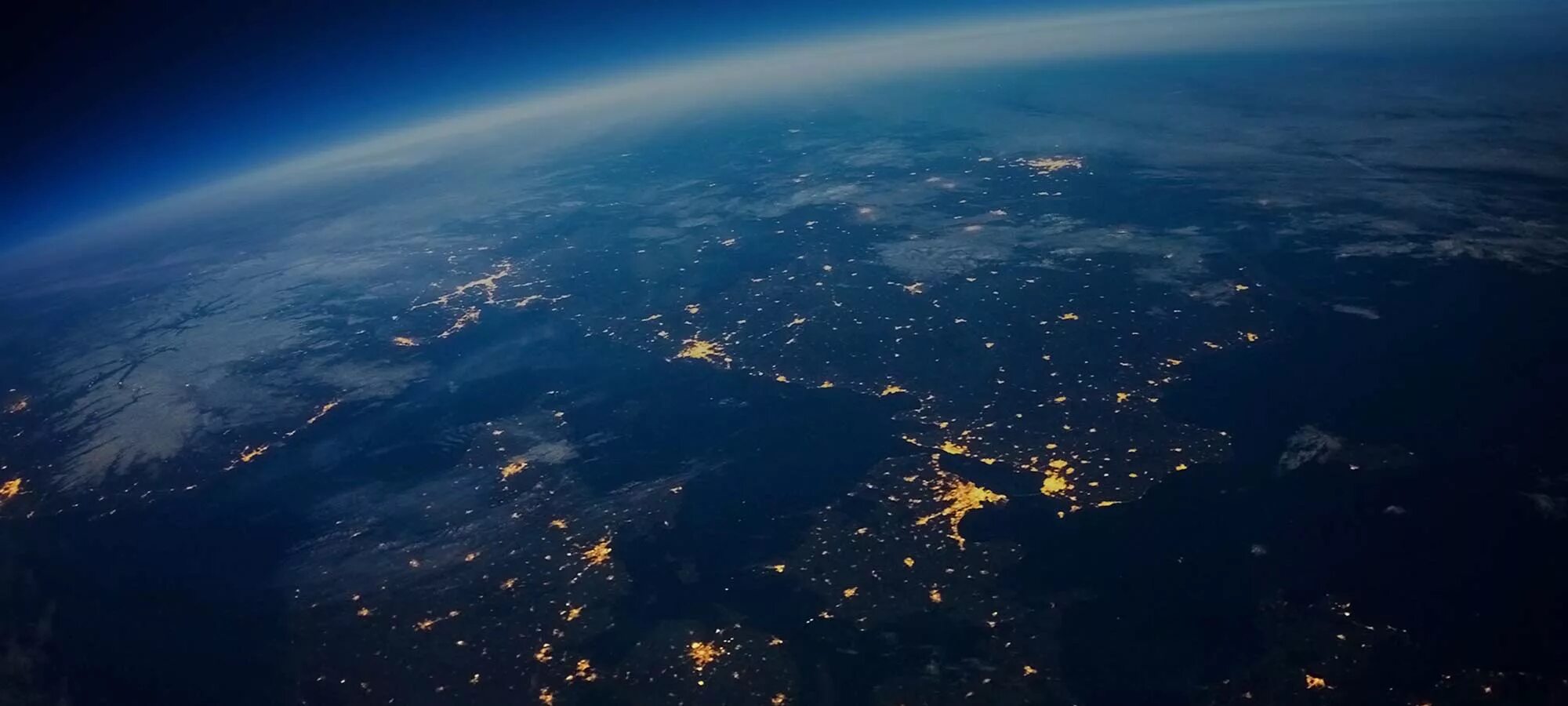 Вывод:
Получилось создать аэрокосмическую 3d модель CubeSat-1U
Изготовить прототип из пластика PEDG распечатанный на 3d принтере
Испытать нагрузки на 3d модели
Оценить стоимость CubeSat-1U LitMon
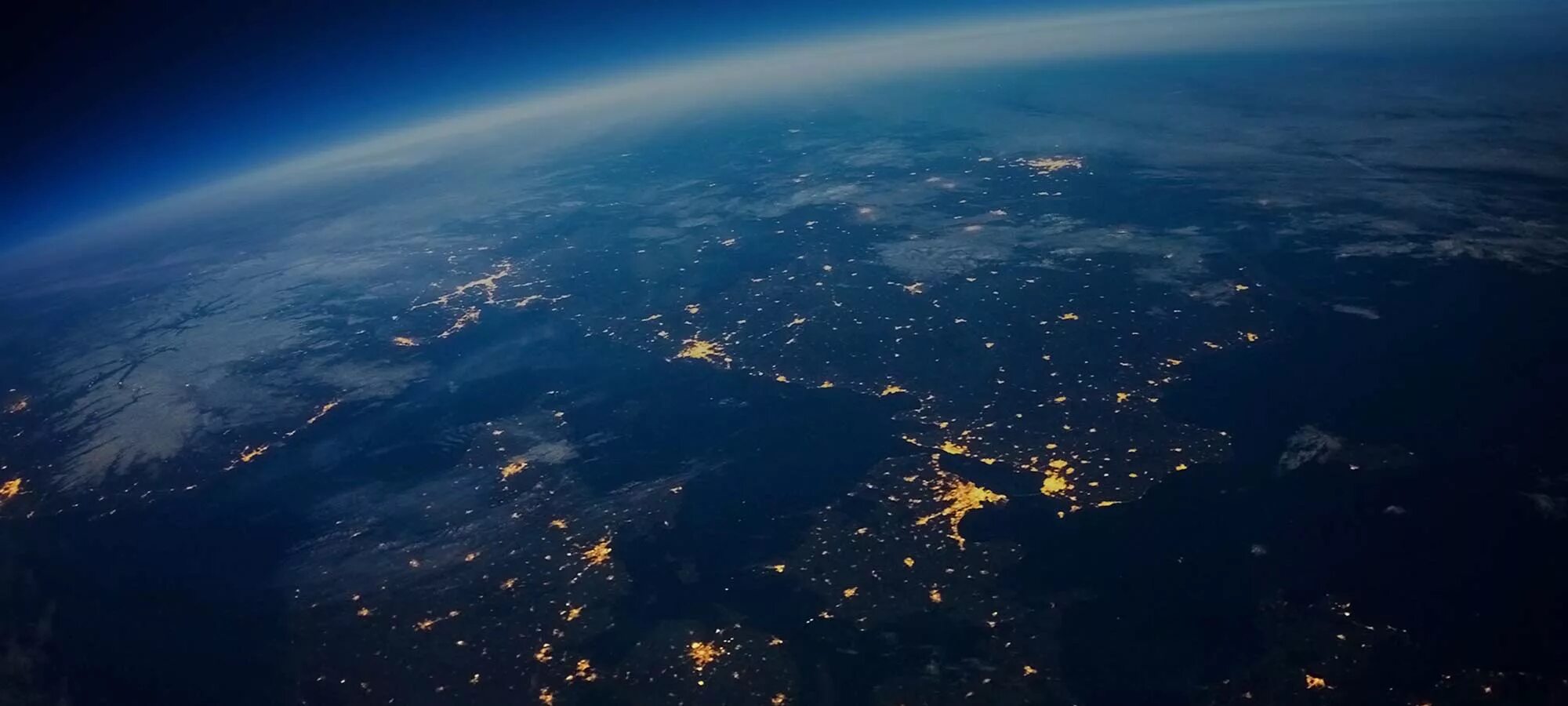 Спасибо за внимание!